Activities 2013
Consortium:
In colaboration with:
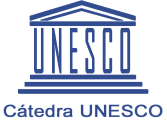 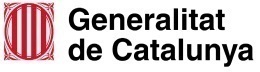 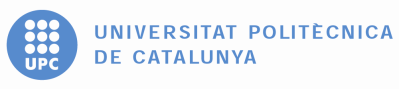 Introduction
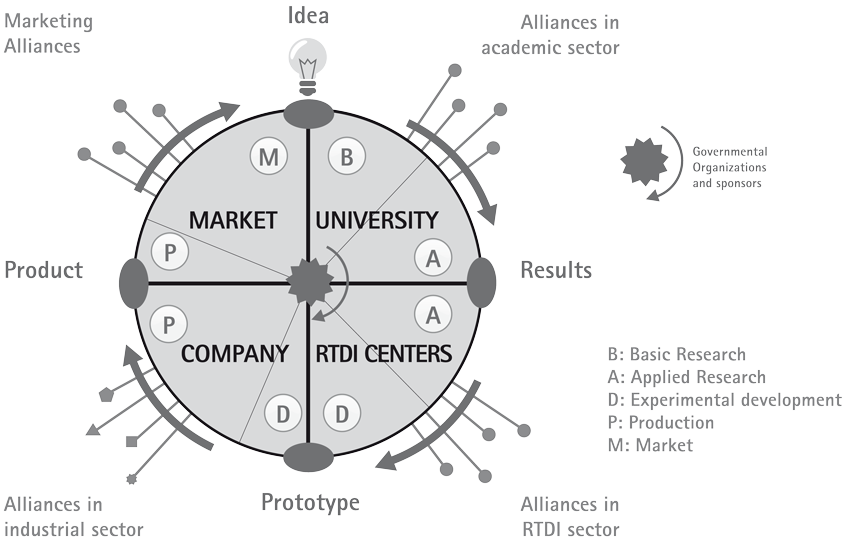 Press releases